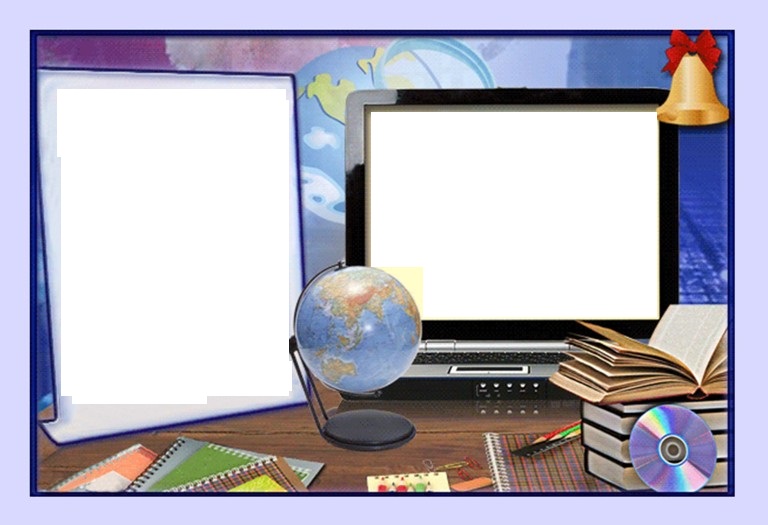 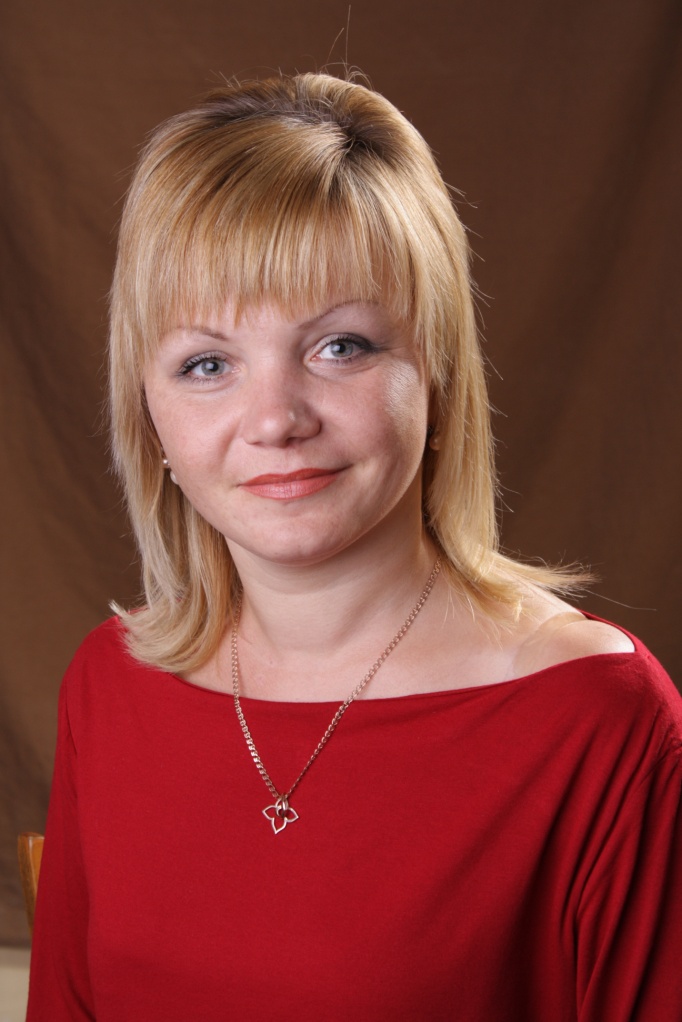 Кравчук Тетяна Петрівна, вчитель інформатики, заступник директора з виховної роботи Тернопільської спеціалізованої школи І-ІІІ ступенів №7 з поглибленим вивченням іноземних мов
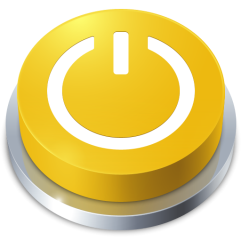 Формування інформаційної компетентності учнів на уроках інформатики через систему ігрових та проектних технологій
Методична 
проблема, 
над якою працюю
Щоб виконати ці завдання, необхідно постійно втілювати в життя ідею мого досвіду:
створювати оптимальні умови для розвитку творчої особистості дитини; 
сприяти позитивній мотивації учнів до пізнавальної діяльності;
розвивати в учнів потреби в самопізнанні, самореалізації, самовдосконаленні; 
створювати атмосферу співробітництва при взаємодії вчителя та учня; 
формувати в учнів навички отримання, осмислення та використання інформації з різних джерел; 
ефективно та творчо застосовувати набуті знання та досвід на практиці;
залучати школярів до участі в різних конкурсах, олімпіадах, експедиціях.
Про основні методи інформатики та інформаційних технологій
Використовувати наявні знання для розв’язання прикладних задач
Використання комп’ютера і технологій зв ’ язку
Представляти повідомлення і дані у зрозумілій для всіх формі
Виявляється у прагненні, здатності і готовності до ефективного застосування сучасних засобів інформаційних та комп’ютерних технологій  для вирішення завдань у професійній діяльності і повсякденному житті, усвідомлюючи при цьому значущість предмета і результати діяльності.
ІНФОРМАЦІЙНА КОМПЕТЕНТНІСТЬ
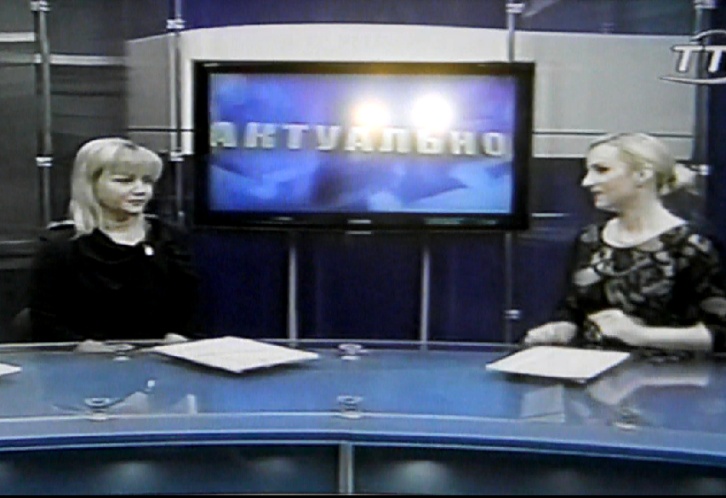 Національний проект “Відкритий світ”
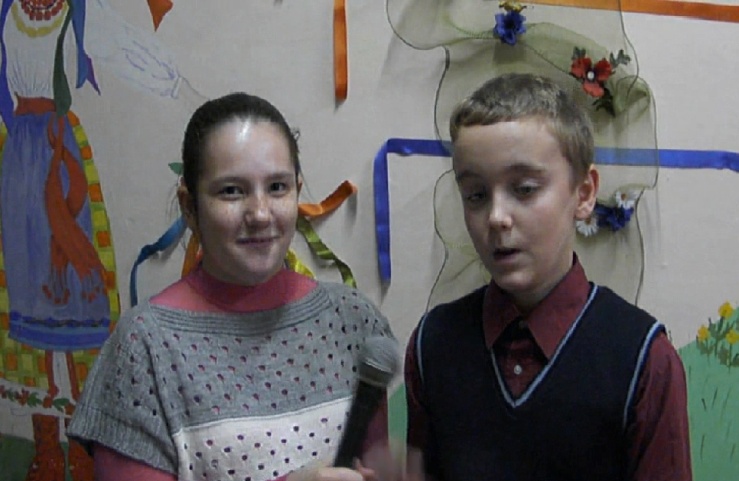 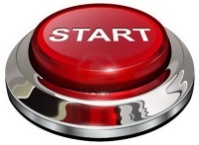 Міжнародний конкурс з інформатики та комп’ютерної вправності “Бобер”
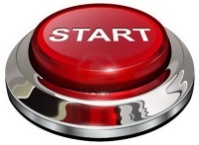 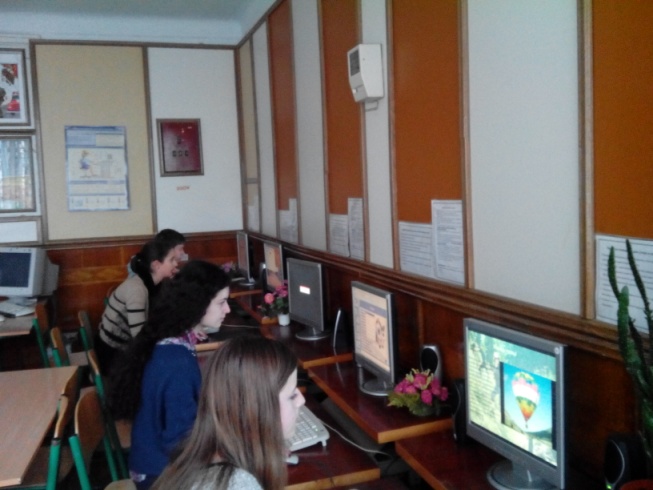 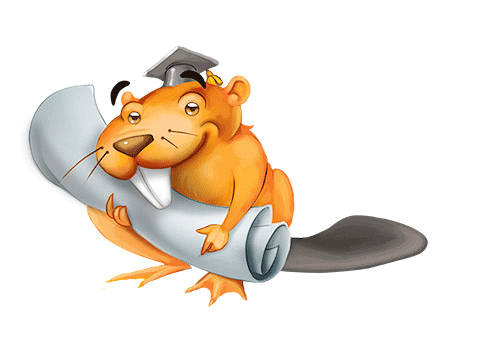 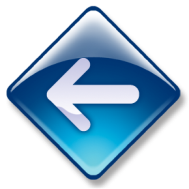 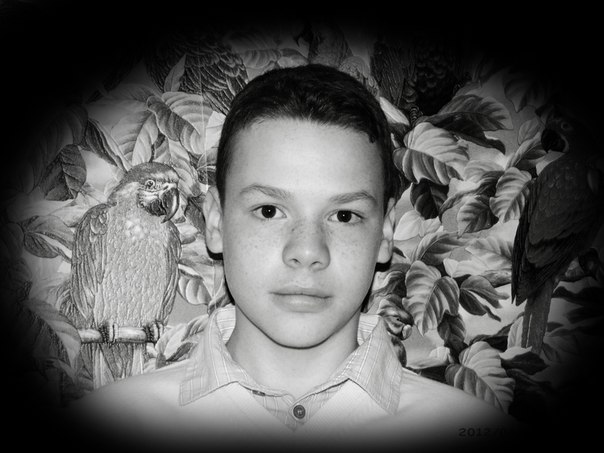 ІІ етап Всеукраїнської олімпіади з інформатики
Ржешевський Андрій, 10 клас
ІІІ місце,
2014-2015 н.р.
ІІ етап Всеукраїнської олімпіади з інформаційних технологій
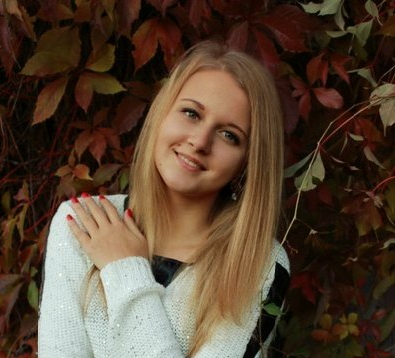 Глуха Тетяна, 10 клас
V місце,
2013-2014 н.р.
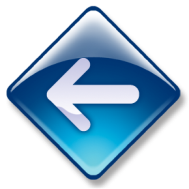 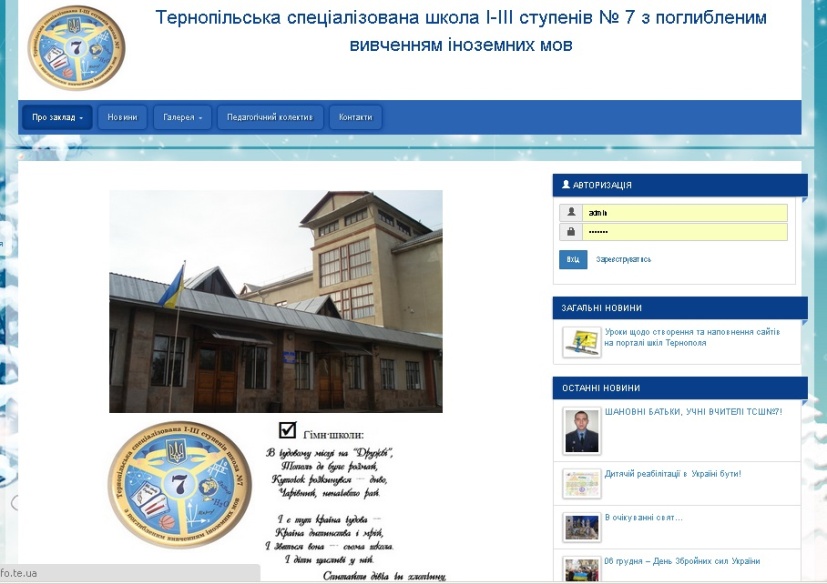 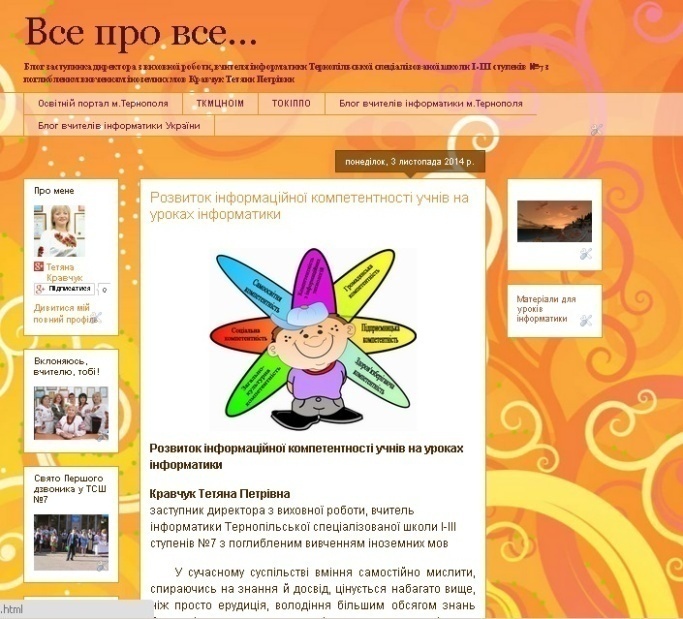 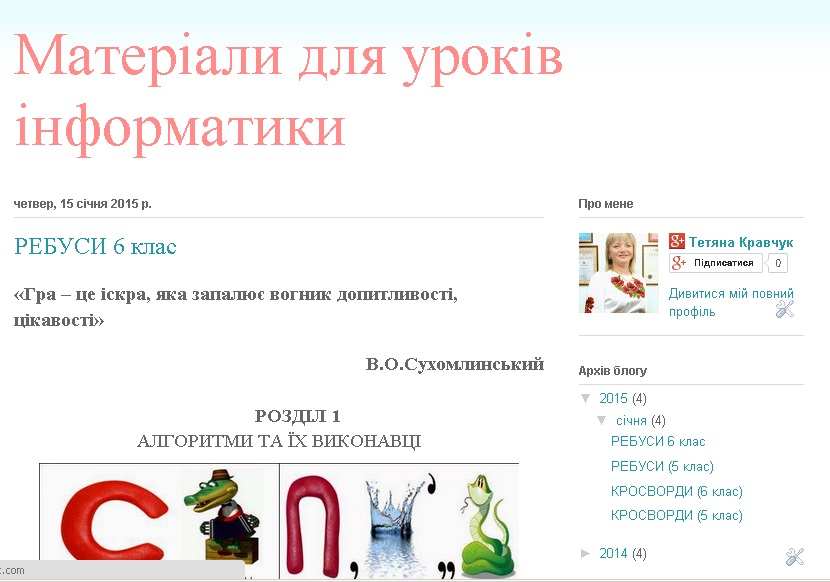 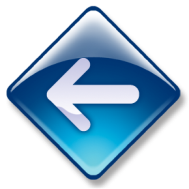 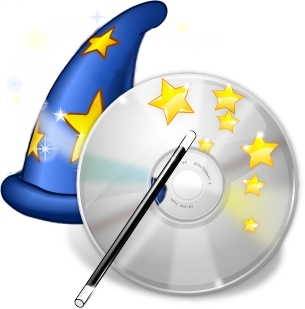 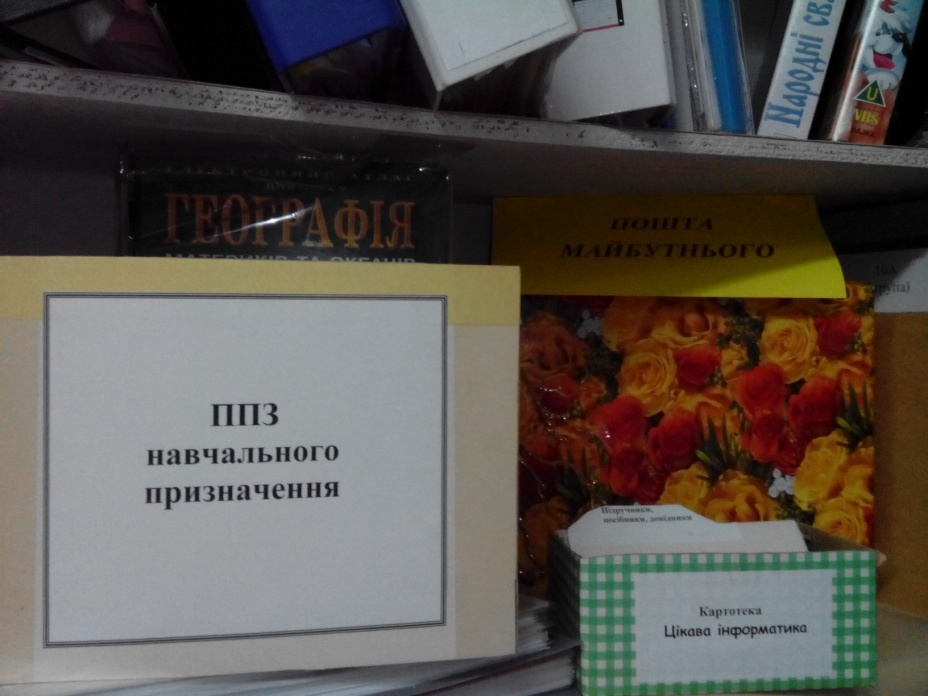 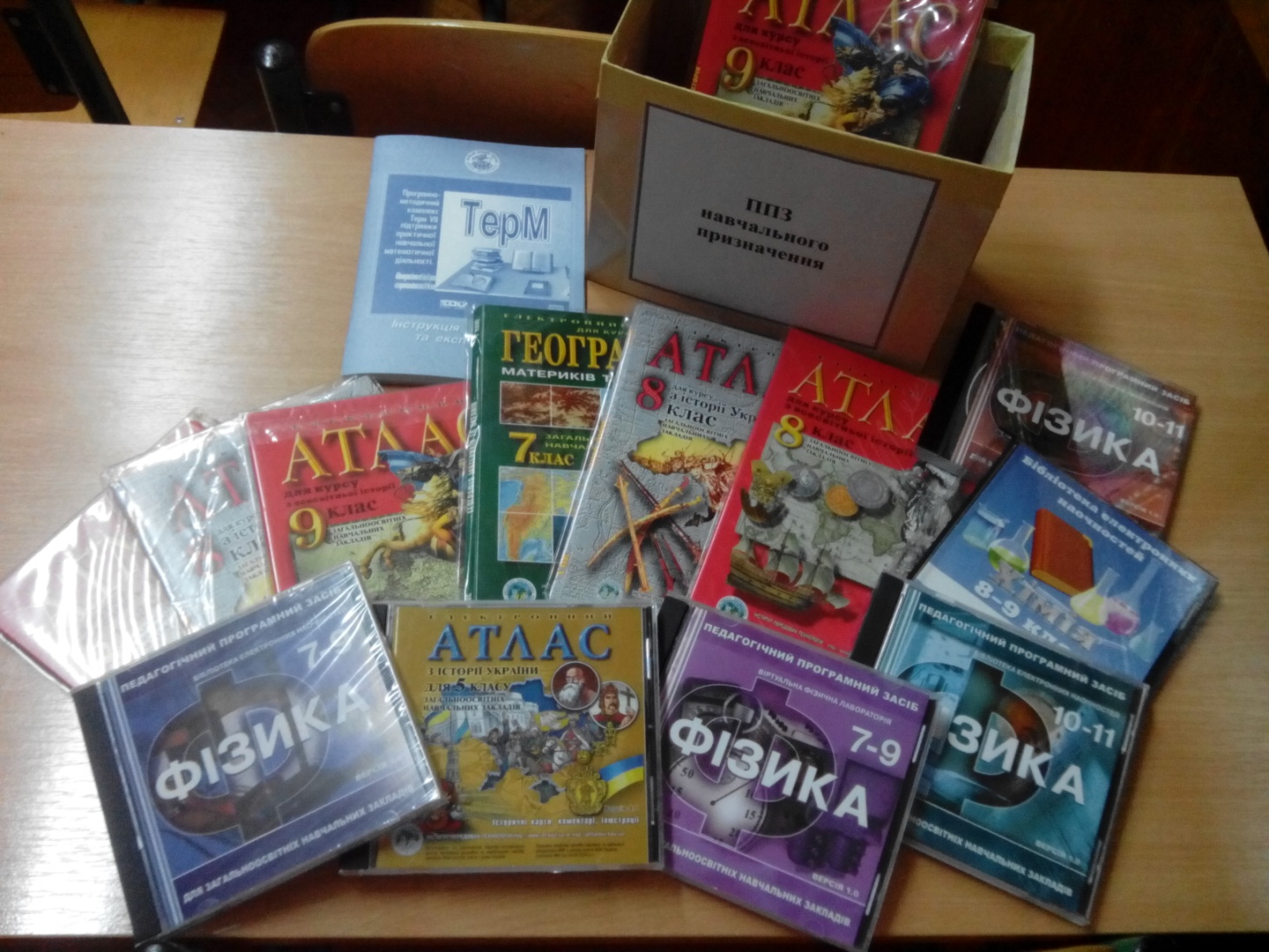 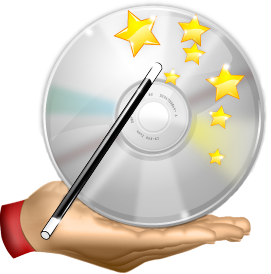 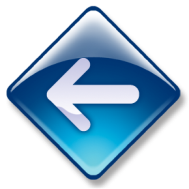 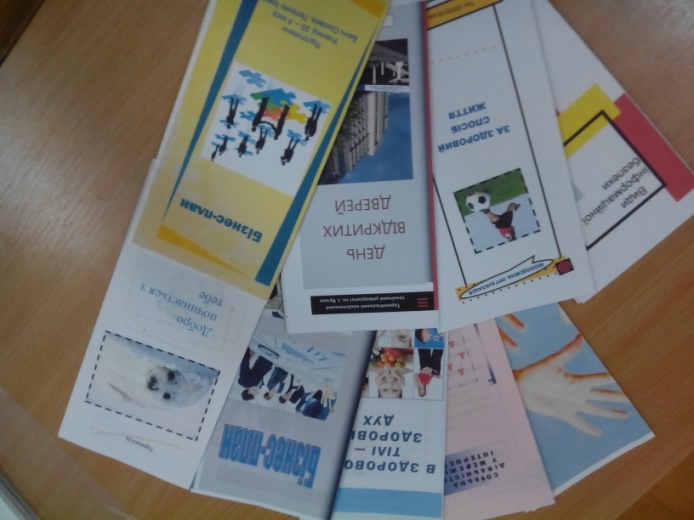 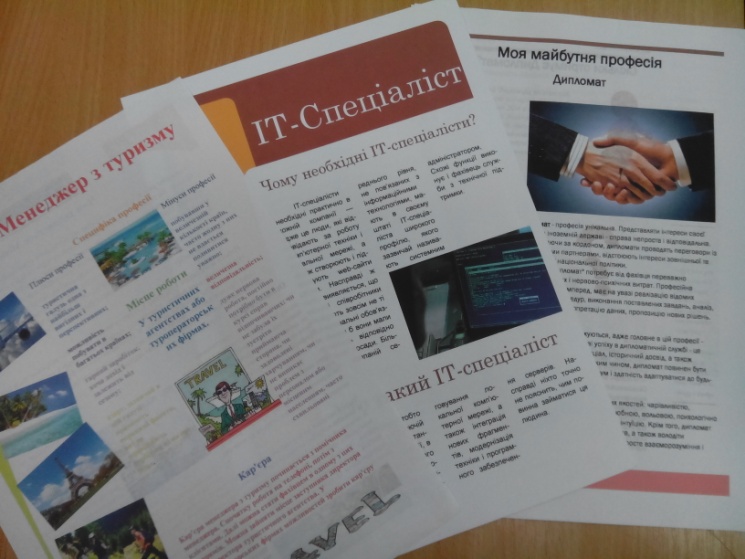 Демонструю свої роботи та роботи учнів школи
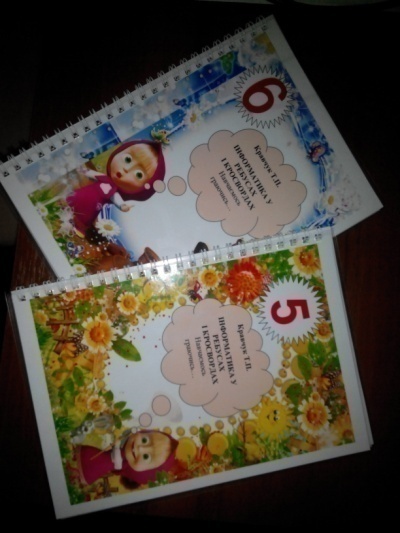 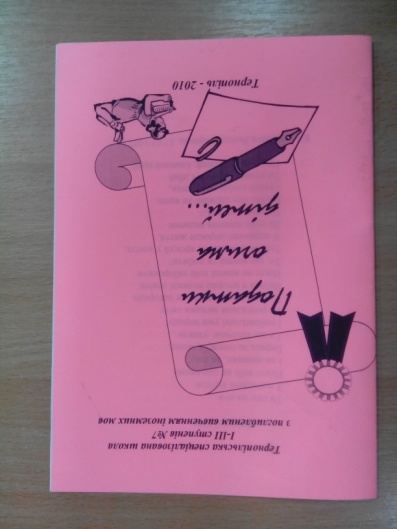 Виготовлення учнями власної друкованої продукції
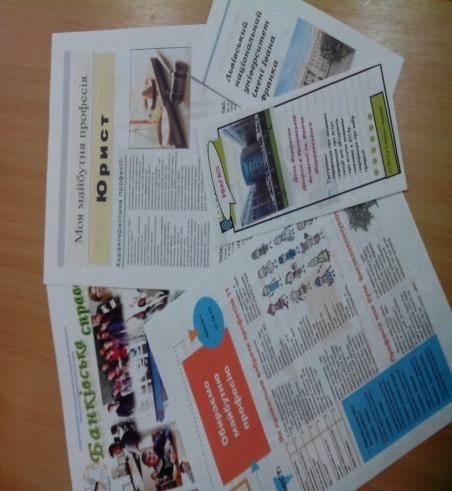 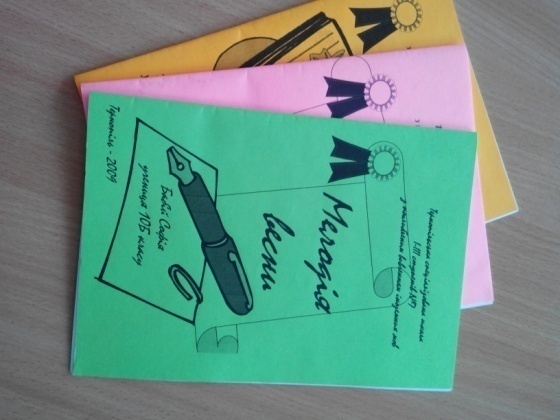 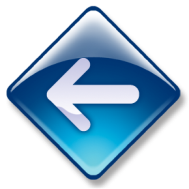 Французька мова
Країнознавство
Художня культура
Українська література
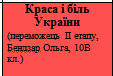 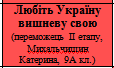 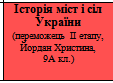 2008-2009
2011-2012
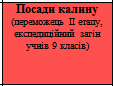 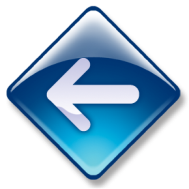 2013-2014
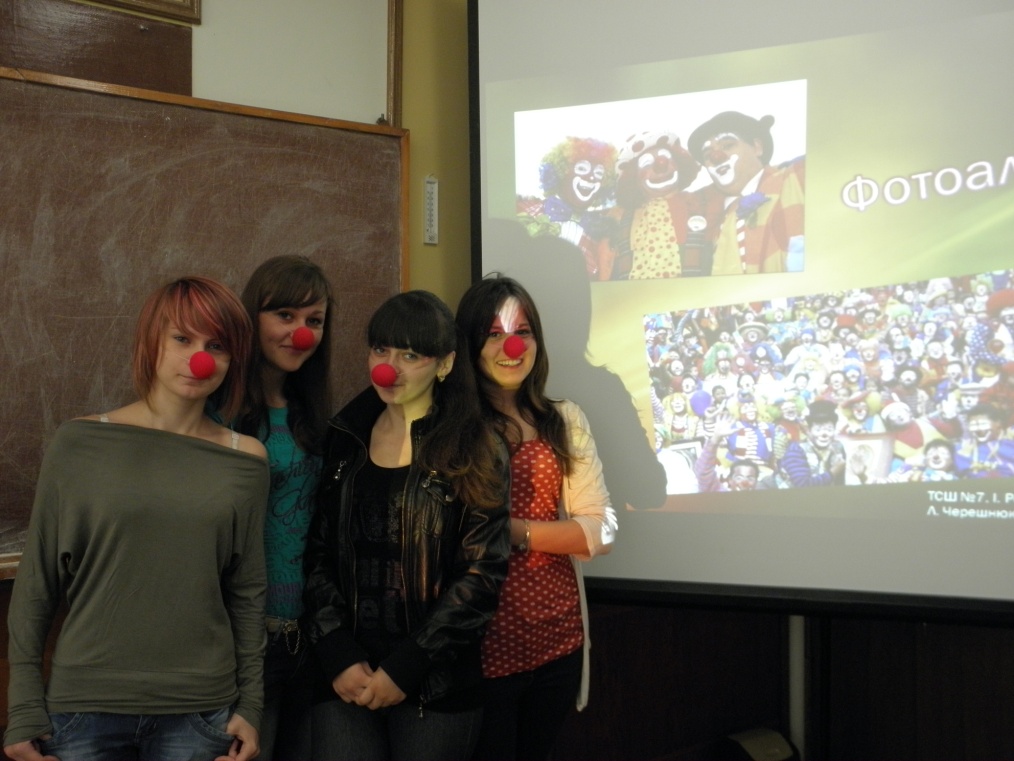 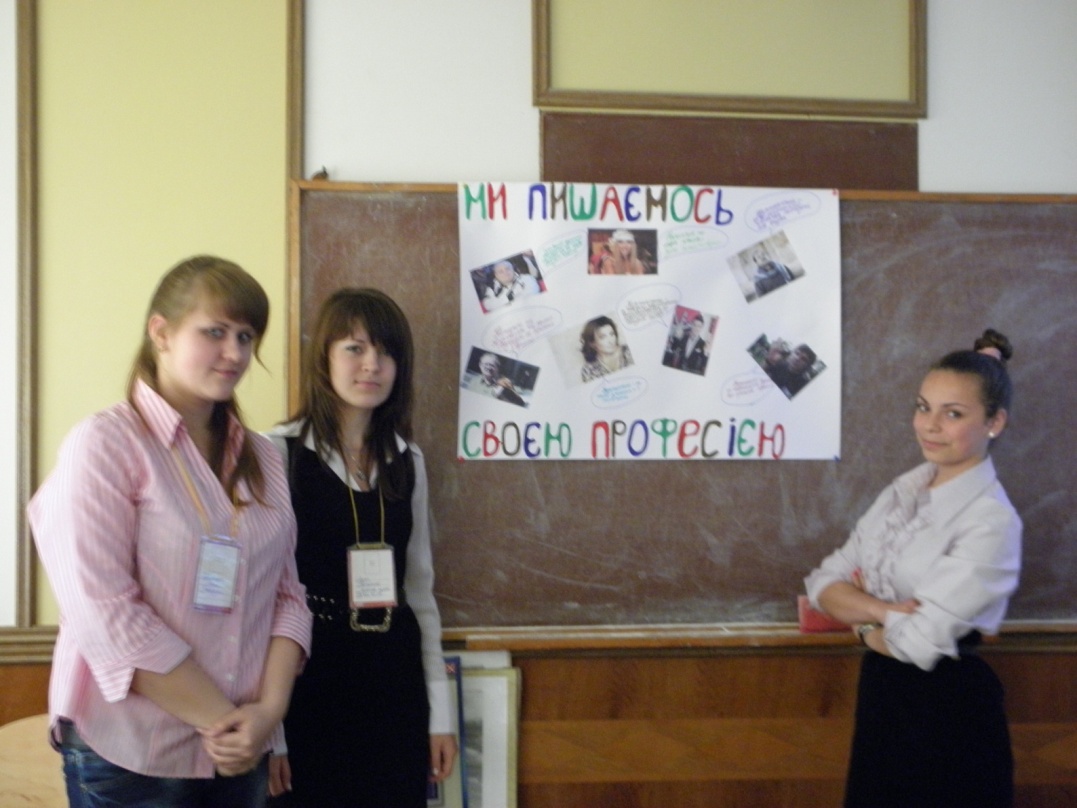 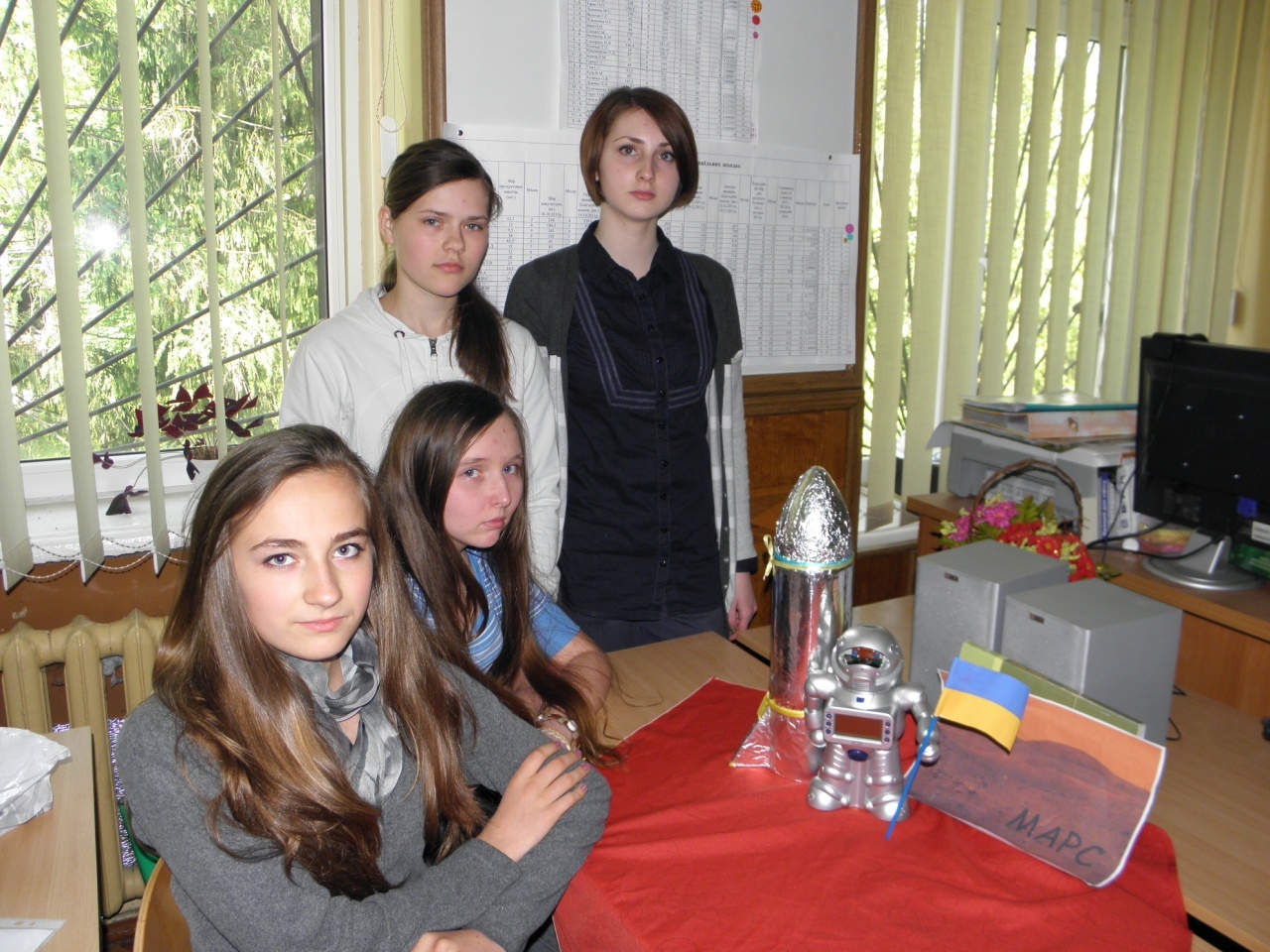 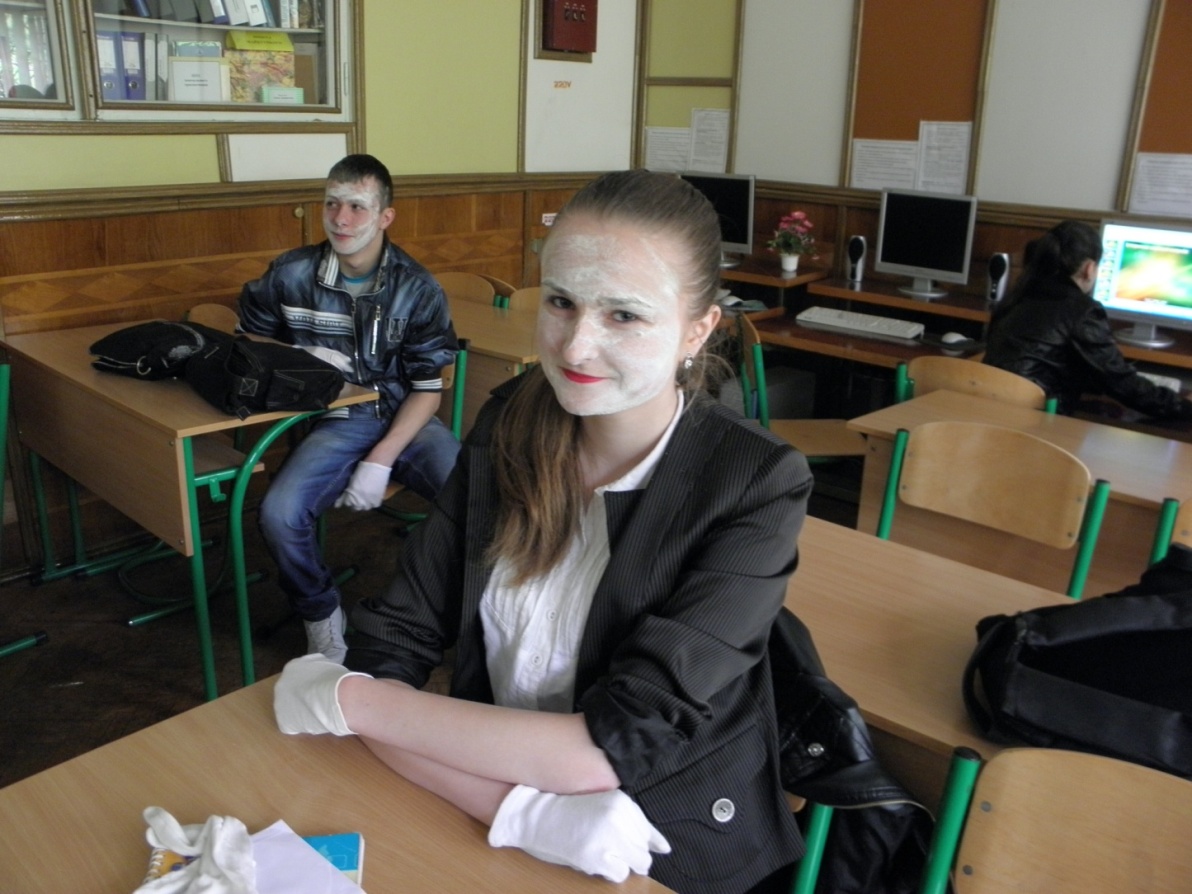 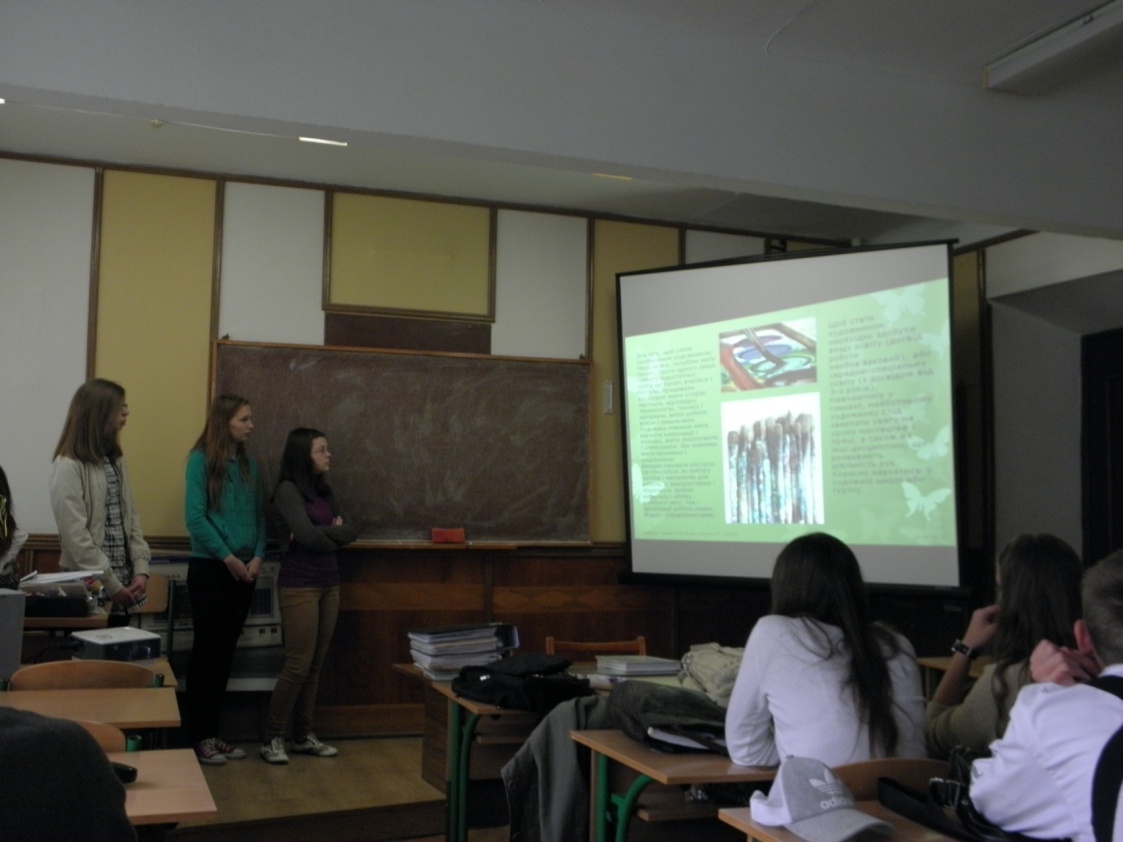 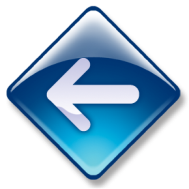 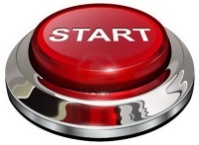 Інноваційна значущість ідеї досвіду полягає в тому, щоб організувати таке середовище, 
яке б сприяло формуванню інформаційної компетентності учнів та розвитку інтересу 
до предмету зокрема. Такий підхід дозволяє усвідомити цілісність і значущість 
інформаційних технологій.
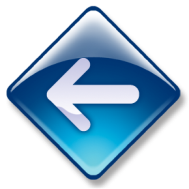 У процесі гри в учнів виробляється звичка зосереджуватися, самостійно думати, розвивати увагу. Захопившись грою, діти не помічають, що навчаються, до активної діяльності залучаються навіть найпасивніші учні. А. С. Макаренко писав: «Гра має важливе значення в житті дитини ... Якою буде дитина в грі, такою вона буде і в праці, коли виросте. Тому виховання майбутнього діяча відбувається перш за все в грі...»
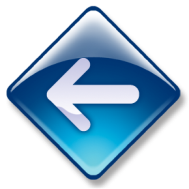 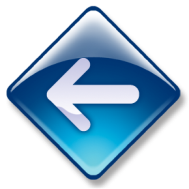 http://learningapps.org/watch?v=p6jkfosy301
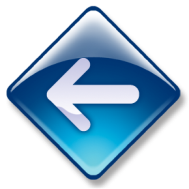 http://learningapps.org/display?v=pfcwhx56201
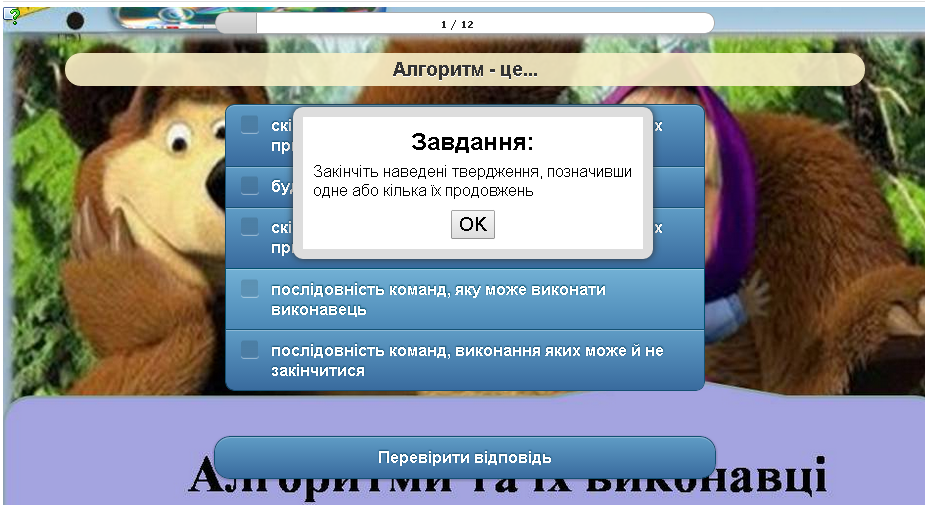 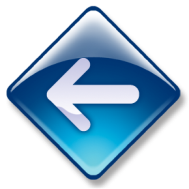 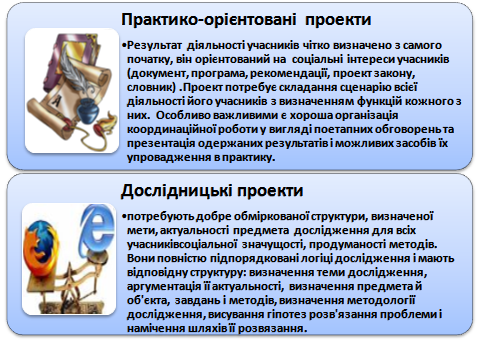 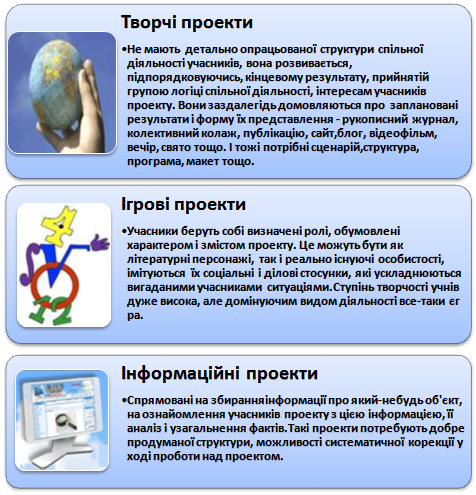 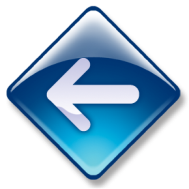 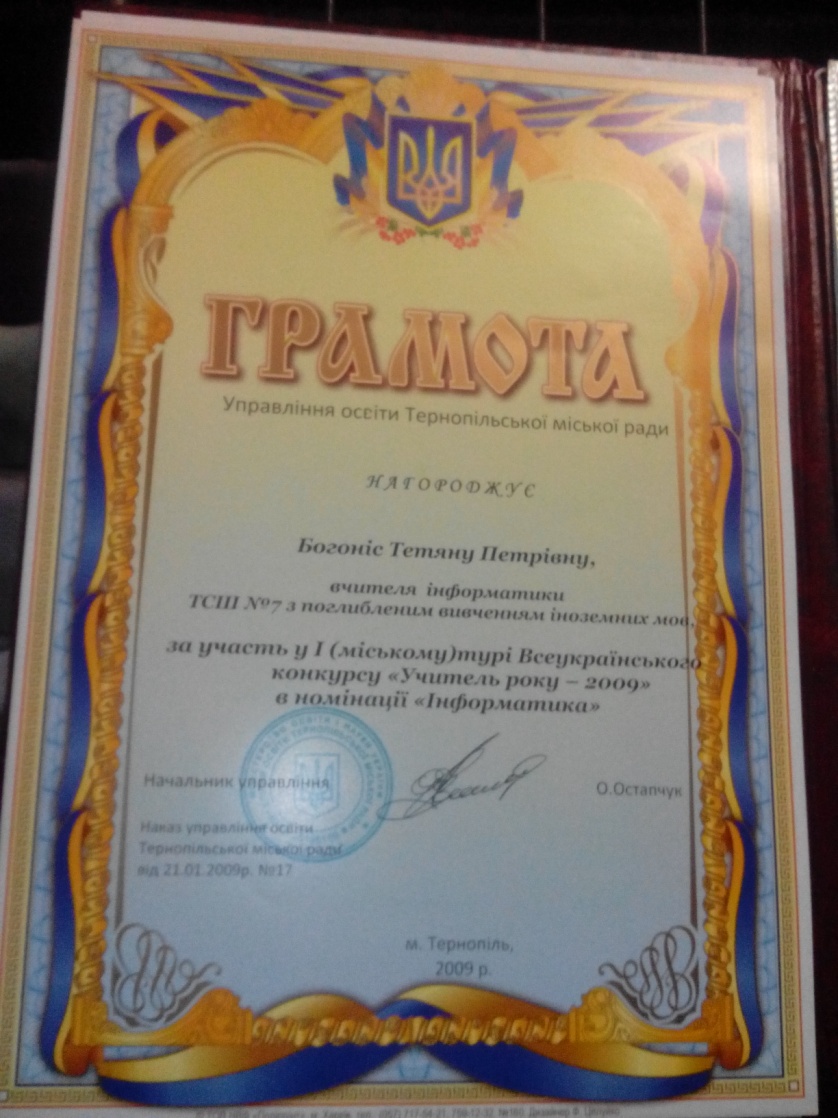 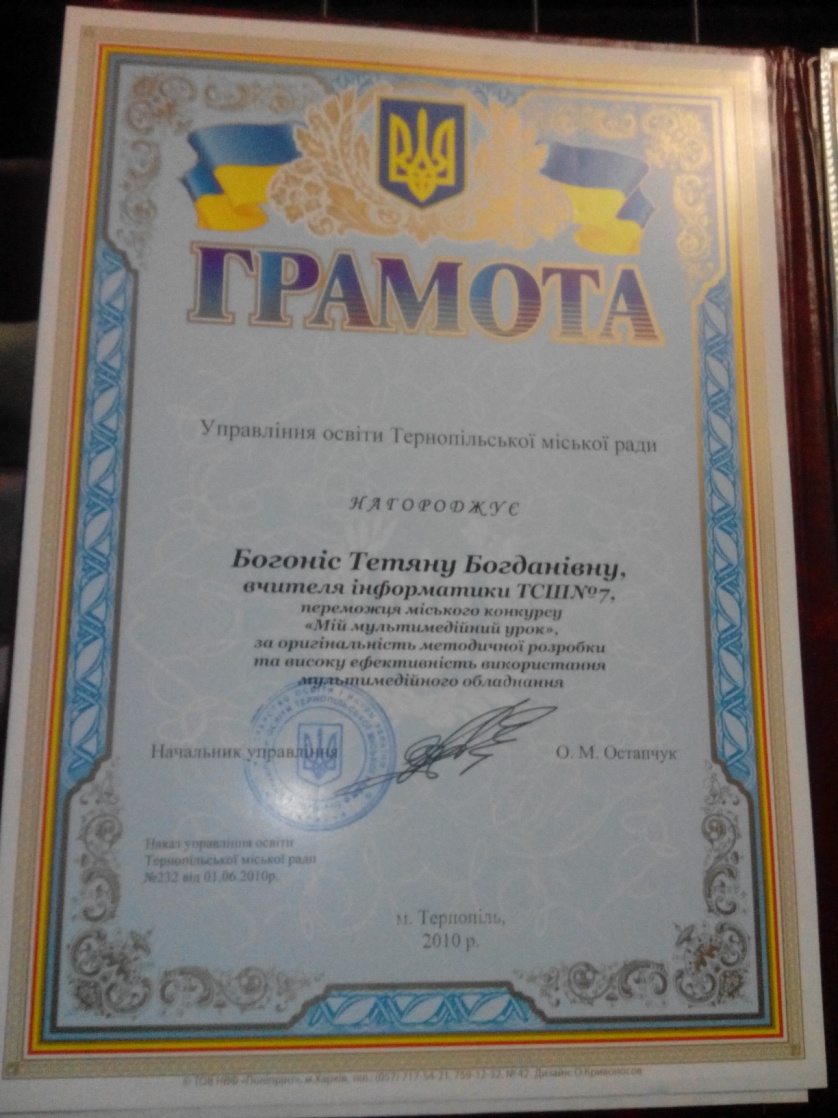 Вдоскона-ленню майстерності
Здатності застосову-вати опановане у навчальній діяльності та у повсякденні практиці
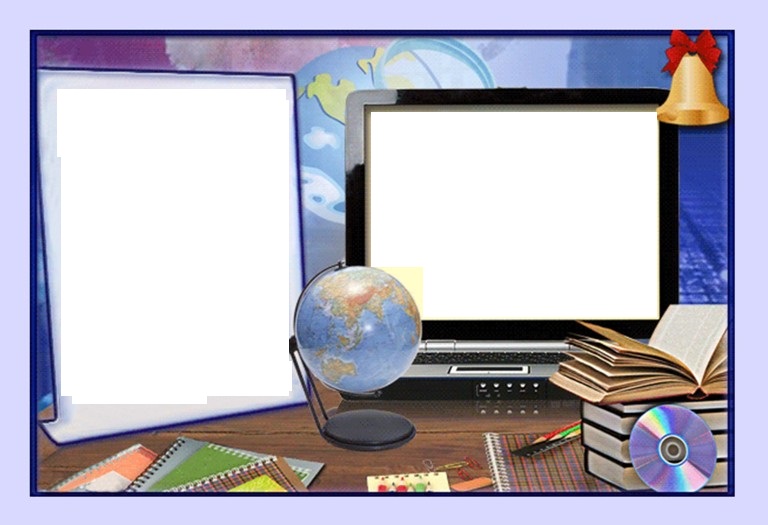 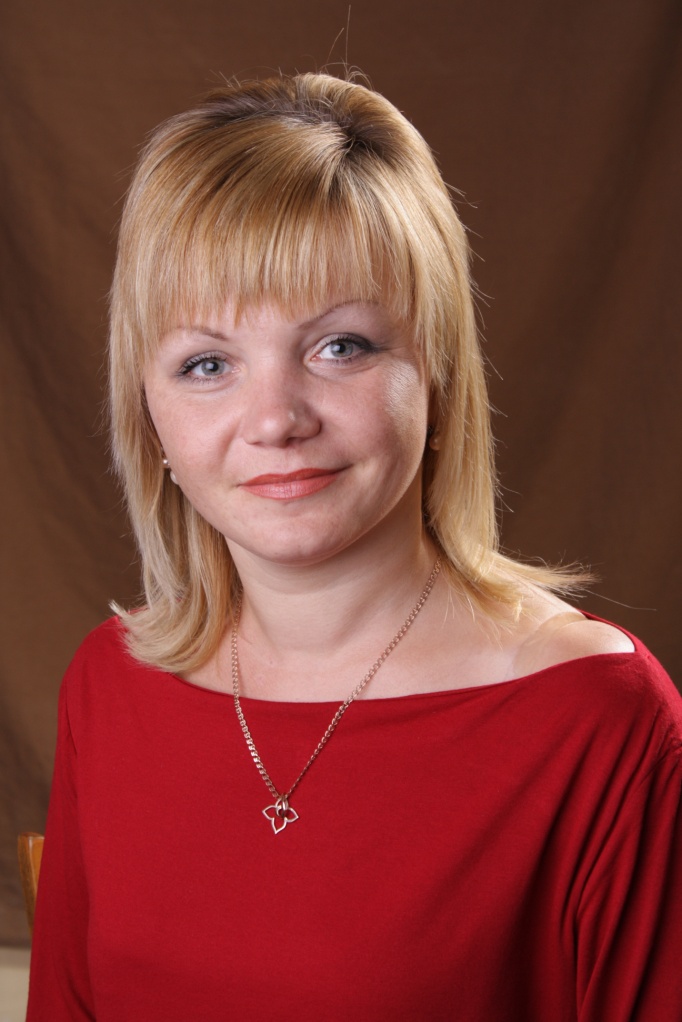 Отже, щоб стати хорошим вчителем і наставником, достатньо зробити один крок вперед, але, 
 щоб  досягти чогось у житті – 
потрібно докласти чимало  зусиль, і наполегливо йти до поставленої мети.
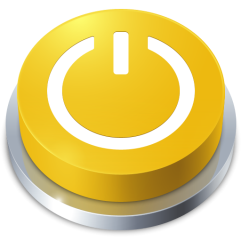